Secure Routing in Wireless Sensor Networks: Attacks and Countermeasures
Chris Karlof, David Wagner
University of California at Berkeley
{ckarlof,daw}@cs.berkeley.edu
Presenter – Lening Li
lli4@wpi.edu
[Speaker Notes: Today, Prof Bob Kinicki and I are going to present our paper “Application, Network, and Linklayer measurements of Streaming video over a wireless Campus Network”.

Before I start the presentation, I want to introduce the people from WPI Wireless streaming research group.

They are our group members.
Prof Claypool, prof Kiniki, Mingzhe,Huahui, and Ashishi]
OUTLINE
I. INTRODUCTION
II. BACKGROUND
III.SENSOR NETWORKS VS. AD-HOC WIRELESS NETWORKS
IV. RELATED WORK
V. PROBLEM STATEMENT
VI. ATTACKS ON SENSOR NETWORK ROUTING
VII. ATTACKS ON SPECIFIC SENSOR NETWORK PROTOCOLS
VIII. COUNTERMEASURES
IX. ULTIMATE LIMITATIONS OF SECURE MULTI-HOP ROUTING
X. CONCLUSION
Secure Routing in Wireless Sensor Networks: Attacks and Countermeasures
2
I. INTRODUCTION
Five main contributions:
Propose threat model and security goals for secure routing in wireless sensor networks.
Introduce two novel classes of previously undocumented attacks against sensor networks – sinkhole attacks and HELLO floods.
Show, for the first time, how attacks against ad-hoc wireless networks and peer-to-peer networks, can be adapted into powerful attacks against sensor networks.
Present the first detailed security analysis of all the major routing protocols and energy conserving topology maintenance algorithms for sensor networks. The authors describe practical attacks against all of them that would defeat any reasonable security goals.
Discuss countermeasures and design considerations for secure routing protocols in sensor networks.
Secure Routing in Wireless Sensor Networks: Attacks and Countermeasures
3
OUTLINE
I. INTRODUCTION
II. BACKGROUND
III.SENSOR NETWORKS VS. AD-HOC WIRELESS NETWORKS
IV. RELATED WORK
V. PROBLEM STATEMENT
VI. ATTACKS ON SENSOR NETWORK ROUTING
VII. ATTACKS ON SPECIFIC SENSOR NETWORK PROTOCOLS
VIII. COUNTERMEASURES
IX. ULTIMATE LIMITATIONS OF SECURE MULTI-HOP ROUTING
X. CONCLUSION
Secure Routing in Wireless Sensor Networks: Attacks and Countermeasures
4
II. BACKGROUND
They use term sensor network to refer to a heterogeneous system combing tiny sensors and actuators with general purpose computing elements. Sensor networks may consist of hundreds or thousands of low-power, low-cost nodes, possibly mobile but more likely at fixed locations, deployed en mass to monitor and affect the environment.
Secure Routing in Wireless Sensor Networks: Attacks and Countermeasures
5
II. BACKGROUND
Note that: for concreteness, they target the Berkeley TinyOS sensor platform in their work.
Sensor networks often have one or more points of centralized control called base stations.
Base stations are typically many orders of magnitude more powerful than sensor nodes.
Secure Routing in Wireless Sensor Networks: Attacks and Countermeasures
6
II. BACKGROUND
A base station might request a steady stream of data, which is referred as data flow.
In order to reduce the total number of messages sent and thus save energy, sensor readings from multiple nodes may be processed at one of many possible aggregation points.
Power management in sensor networks is critical.
Secure Routing in Wireless Sensor Networks: Attacks and Countermeasures
7
II. BACKGROUND
The resource-starved nature of sensor networks poses great challenges for security.
And barriers will unlikely disappear. Because we expect that users will want to ride Moore’s law curve down towards ever-cheaper systems at a fixed performance point, rather than holding price constant and improving performance over time.
Secure Routing in Wireless Sensor Networks: Attacks and Countermeasures
8
II. BACKGROUND
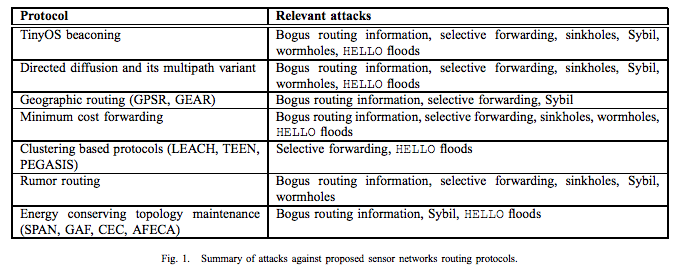 Characterization of 802.11 Wireless Networks in the Home
9
OUTLINE
I. INTRODUCTION
II. BACKGROUND
III.SENSOR NETWORKS VS. AD-HOC WIRELESS NETWORKS
IV. RELATED WORK
V. PROBLEM STATEMENT
VI. ATTACKS ON SENSOR NETWORK ROUTING
VII. ATTACKS ON SPECIFIC SENSOR NETWORK PROTOCOLS
VIII. COUNTERMEASURES
IX. ULTIMATE LIMITATIONS OF SECURE MULTI-HOP ROUTING
X. CONCLUSION
Secure Routing in Wireless Sensor Networks: Attacks and Countermeasures
10
III. SENSOR NETWORKS VS. AD-HOC WIRELESS NETWORKS
Wireless sensor networks share similarities with ad-hoc wireless network. But several important distinctions can be drawn between the two.
Most traffic in sensor networks can be classified into one of three categories:
Many-to-one: Multiple sensor nodes send sensor reading to a base station or aggregation point in the network.
One-to-many: A single node(typically a base station) multicasts or floods a query or control information to several sensor nodes.
Local communication: Neighboring nodes send localized messages to discover and coordinate with each other. A node may broadcast messages intended to be received by all neighboring nodes or unicast messages intended for a only single neighbor.
Secure Routing in Wireless Sensor Networks: Attacks and Countermeasures
11
III. SENSOR NETWORKS VS. AD-HOC WIRELESS NETWORKS
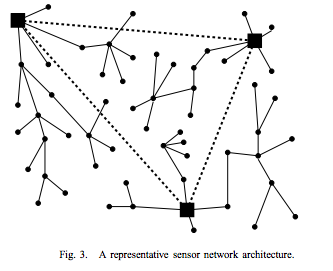 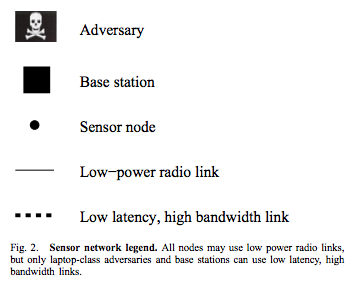 Note that: node in sensor networks often exhibit trust relationships beyond those that are typically found in ad-hoc networks.
Characterization of 802.11 Wireless Networks in the Home
12
OUTLINE
I. INTRODUCTION
II. BACKGROUND
III.SENSOR NETWORKS VS. AD-HOC WIRELESS NETWORKS
IV. RELATED WORK
V. PROBLEM STATEMENT
VI. ATTACKS ON SENSOR NETWORK ROUTING
VII. ATTACKS ON SPECIFIC SENSOR NETWORK PROTOCOLS
VIII. COUNTERMEASURES
IX. ULTIMATE LIMITATIONS OF SECURE MULTI-HOP ROUTING
X. CONCLUSION
Secure Routing in Wireless Sensor Networks: Attacks and Countermeasures
13
IV. RELATED WORK
Security issues in ad-hoc networks are similar to those in sensors networks, but the defense mechanisms developed to sensor networks.
Public key cryptography is too expensive for sensor nodes.
Protocols based on symmetric key are based on source routing or distance vector protocols are too  expensive.
Secure Routing in Wireless Sensor Networks: Attacks and Countermeasures
14
IV. RELATED WORK
Marti et al. and Buchegger and Boudec consider the problem of minimizing the effect of misbehaving or selfish nodes on routing, which is promising, but is vulnerable to blackmailers.
Perrig et al. present two building block security protocols optimized.
SNEP provides confidentiality, authentication, and freshness.
µTESLA provides authenticated broadcast.
Secure Routing in Wireless Sensor Networks: Attacks and Countermeasures
15
OUTLINE
I. INTRODUCTION
II. BACKGROUND
III.SENSOR NETWORKS VS. AD-HOC WIRELESS NETWORKS
IV. RELATED WORK
V. PROBLEM STATEMENT
VI. ATTACKS ON SENSOR NETWORK ROUTING
VII. ATTACKS ON SPECIFIC SENSOR NETWORK PROTOCOLS
VIII. COUNTERMEASURES
IX. ULTIMATE LIMITATIONS OF SECURE MULTI-HOP ROUTING
X. CONCLUSION
Secure Routing in Wireless Sensor Networks: Attacks and Countermeasures
16
V. PROBLEM STATEMENT
A. Network assumptions
Because sensor network use wireless communication, we must assume that radio links are insecure.
We do not assume sensor nodes are tamper resistant.
B. Trust Requirements
	since base stations interface a sensor network to the outside world, the compromise of a significant number of them can render the entire network useless. So we assume that base stations are trustworthy.
Secure Routing in Wireless Sensor Networks: Attacks and Countermeasures
17
V. PROBLEM STATEMENT
C. Threat Models
Distinction between mote-class attackers and laptop-class attackers: a laptop-class attacker may have more powerful devices.
An attacker with laptop-class devices can do more than an attacker with only ordinary sensor nodes.
A second distinction between outsider attacks and insider attacks: Insider attacks may be mounted from either compromised sensor nodes.
Secure Routing in Wireless Sensor Networks: Attacks and Countermeasures
18
V. PROBLEM STATEMENT
D. Security Goals
In the ideal world, secure routing protocol should guarantee the integrity, authenticity, and availability of messages in the presence of adversaries of arbitrary power. Every eligible receiver should receive all messages intended for it and able to verify the integrity of every message as well as the identity of the sender.
Protection against eavesdropping is not an explicit security goal of a secure routing algorithm.
Protection against the replay of data packets should not be a security goal of a secure routing protocol.
In the presence of compromised or insider attackers, especially those with laptop-class capabilities, it is most likely that some if not all of these goals are not fully attainable.
Secure Routing in Wireless Sensor Networks: Attacks and Countermeasures
19
OUTLINE
I. INTRODUCTION
II. BACKGROUND
III.SENSOR NETWORKS VS. AD-HOC WIRELESS NETWORKS
IV. RELATED WORK
V. PROBLEM STATEMENT
VI. ATTACKS ON SENSOR NETWORK ROUTING
VII. ATTACKS ON SPECIFIC SENSOR NETWORK PROTOCOLS
VIII. COUNTERMEASURES
IX. ULTIMATE LIMITATIONS OF SECURE MULTI-HOP ROUTING
X. CONCLUSION
Secure Routing in Wireless Sensor Networks: Attacks and Countermeasures
20
VI. ATTACKS ON SENSOR NETWORK ROUTING
Most network layer attacks against sensor networks fall into one of the following categories:
Spoofed, altered, or replayed routing information
Selective forwarding
Sinkhole attacks
Sybil attacks
Wormholes
HELLO flood attacks
Acknowledgement spoofing
Secure Routing in Wireless Sensor Networks: Attacks and Countermeasures
21
VI. ATTACKS ON SENSOR NETWORK ROUING
A. Spoofed, altered, or replayed routing information
The most direct attack against a routing protocol is to target the routing information exchanged between nodes.
B. Selective forwarding
In a selective forwarding attack, malicious nodes may refuse to forward certain messages and simply drop them.
Selective forwarding attack is conceivable and adversary overhearing a flow passing through neighboring nodes might be able to emulate selective forwarding by jamming or causing a collision on each forwarded packet of interest.
Secure Routing in Wireless Sensor Networks: Attacks and Countermeasures
22
VI. ATTACKS ON SENSOR NETWORK ROUTING
C. Sinkhole attacks
The goal is to lure nearly all the traffic from a metaphorical sinkhole with the adversary at the center.
Sinkhole attacks typically work by making a compromised node look especially attractive to surrounding nodes with respect to the routing algorithm.
One motivation for mounting a sinkhole attack is that it makes selective forwarding trivial.
The reason sensor networks are particularly susceptible to sinkhole attack is due to their specialized communication pattern.
Secure Routing in Wireless Sensor Networks: Attacks and Countermeasures
23
VI. ATTACKS ON SENSOR NETWORK ROUTING
D. The Sybil attack
The Sybil attack can significantly reduce the effectiveness of fault-tolerant schemes.
Sybil attack also pose a significant threat to geographic routing protocols.
Secure Routing in Wireless Sensor Networks: Attacks and Countermeasures
24
VI. ATTACKS ON SENSOR NETWORK ROUTING
E. Wormholes
In the wormhole attack, and adversary tunnels messages received in one part on the network over a low latency link and replay them in a different part.
An adversary situated close to a base station may be able to completely disrupt routing by creating a well placed wormhole. An adversary could convince nodes who would only one or two hops away via the wormhole. This can create a sinkhole: since the adversary on the other side of the wormhole can arterially provide a high-quality route to the base station, potentially all traffic in the surrounding area will be drawn.
Detection is potentially difficult when used in conjunction with the Sybil attack.
Secure Routing in Wireless Sensor Networks: Attacks and Countermeasures
25
VI. ATTACKS ON SENSOR NETWORK ROUTING
F. HELLO flood attack
Many protocols require to their neighbors, and a node receiving such a packets to announce themselves to their neighbors, and a node receiving such a packet may assume that it is within (normal) radio range of the sender, which may be false.
 For example, an adversary advertising a very high quality route to the base station to every node in the network could cause a large number of nodes to attempt to use this route, but those nodes sufficiently far away from the adversary would be sending packets into oblivion.
An adversary does not necessarily need to be able to construct legitimate traffic in order to use the HELLO flood attack, just can simply re-broadcast overhead packets.
Secure Routing in Wireless Sensor Networks: Attacks and Countermeasures
26
VI. ATTACKS ON SENSOR NETWORK ROUTING
G. Acknowledgement spoofing
Several sensor network routing algorithms rely on implicit or explicit link layer acknowledgements. Due to the inherent broadcast medium, and adversary can spoof link layer acknowledgments for “overheard” packets addressed to neighboring nodes. Goals include convincing the sender that a weak link is strong or that a dead or disabled node is alive.
Secure Routing in Wireless Sensor Networks: Attacks and Countermeasures
27
OUTLINE
I. INTRODUCTION
II. BACKGROUND
III.SENSOR NETWORKS VS. AD-HOC WIRELESS NETWORKS
IV. RELATED WORK
V. PROBLEM STATEMENT
VI. ATTACKS ON SENSOR NETWORK ROUTING
VII. ATTACKS ON SPECIFIC SENSOR NETWORK PROTOCOLS
VIII. COUNTERMEASURES
IX. ULTIMATE LIMITATIONS OF SECURE MULTI-HOP ROUTING
X. CONCLUSION
Secure Routing in Wireless Sensor Networks: Attacks and Countermeasures
28
VII. ATTACKS ON SPECIFIC SENSOR NETWORK PROTOCLS
A. TinyOS beaconing
B. Directed diffusion
C. Geographic routing
D. additional routing protocols
Clustering protocols such LEACH, rumor routing, and energy conserving topology maintenance algorithms such as SPAN and GAF.
Secure Routing in Wireless Sensor Networks: Attacks and Countermeasures
29
A. TinyOS beaconing
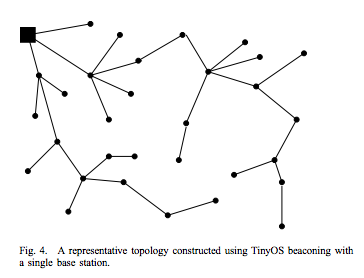 The TinyOS beaconing protocol constructs a breadth first spanning tree rooted at a base station. Periodically the base station broadcasts a route update. All nodes receiving the update mark the base station as its parent and rebroadcast the update.
Characterization of 802.11 Wireless Networks in the Home
30
A. TinyOS beaconing
Attack: the TinyOS beaconing protocol in highly susceptible to attack.
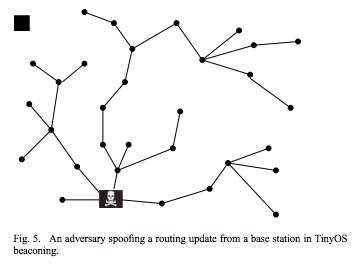 Since routing updates are not authenticated, it is possible for any node to claim to be a base station and become the destination of all traffic in the network (see Figure 5).
Characterization of 802.11 Wireless Networks in the Home
31
A. TinyOS beaconing
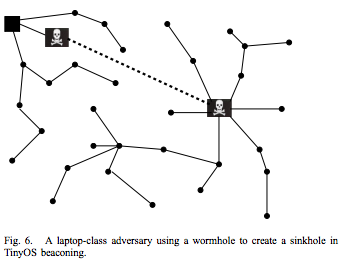 Authenticated routing updates will prevent an adversary form claiming to be a base station, but a powerful laptop class adversary can still easily wreak havoc.
As seen in Figure 6, all traffic in the targeted area will be channeled through the wormhole, enabling a potent selective forwarding attack.
Characterization of 802.11 Wireless Networks in the Home
32
A. TinyOS beaconing
If a laptop-class adversary has a powerful transmitter, it can use HELLO flood attack to broadcast a routing update load enough to reach the entire network, causing every node to mark the adversary as its parent.
Routing loop can easily be created by mote-class adversaries spoofing routing updates.
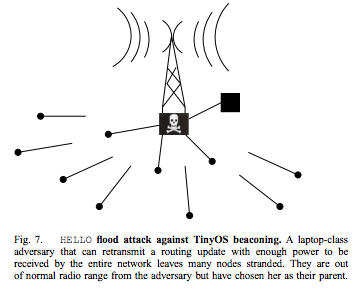 As shown in Figure 7, the network is crippled: the majority of nodes are stranded, sending packets into oblivion.
Characterization of 802.11 Wireless Networks in the Home
33
B. Directed diffusion
Directed diffusion is a data-centric algorithm for drawing information out of a sensor network.
There is a multipath variant of directed diffusion as well.
Attacks: due to the robust nature of flooding, it may be difficult for an adversary to prevent  interests from reaching targets able to satisfy then
Suppression: Flow suppression is an instance of denial-of-service. The easiest way to suppress a flow is to spoof negative reinforcements.
Characterization of 802.11 Wireless Networks in the Home
34
B. Directed diffusion
Cloning: Cloning a flowing enables eavesdropping.
Path influence: an adversary can influence the path taken by a data flow by spoofing positive and negative reinforcements and bogus data events.
Selective forwarding and data tampering: by using the above attack to insert herself onto taken by a flow of events, an adversary can gain full control of the flow.
Characterization of 802.11 Wireless Networks in the Home
35
B. Directed diffusion
A laptop-class adversary can exert greater influence on the toplofty by creating a wormhole between node A located next a base station and node B located close to where events are likely to be generated.
The multipath version may appear more robust against these attacks, but it is vulnerable.
Characterization of 802.11 Wireless Networks in the Home
36
C. Geographic routing
Geographic and Energy Aware Routing and Greedy Perimeter Stateless Routing leverage node’s positions and explicit geographic packet destinations to efficiently disseminate queries and route replies.
Attacks: Location information can be misrepresented.
Characterization of 802.11 Wireless Networks in the Home
37
C. Geographic routing
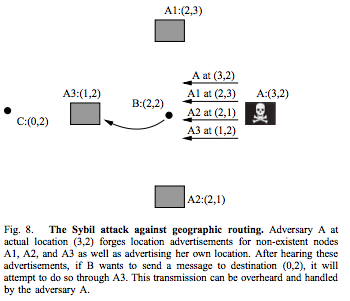 Without too much additional effort, an adversary can dramatically increase her chances of success by mounting a Sybil attack. As depicted in Figure 8, an adversary can advertise
multiple bogus nodes surrounding each target in a circle
(or sphere), each claiming to have maximum energy.
As depicted in Figure 8, an adversary can advertise multiple bogus nodes surrounding each target in a circle (or sphere), each claiming to have maximum energy.
Characterization of 802.11 Wireless Networks in the Home
38
C. Geographic routing
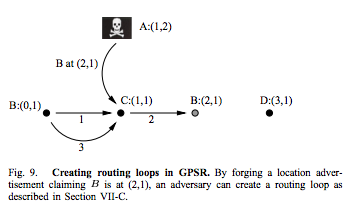 In GPSR an adversary can forge location advertisements to create routing loops in data flows without having to actively participate in packet forwarding.
Consider the hypothetical topology in Figure 9 and flow of packets from B to location (3,1). Assume the maximum radio range is one unit. If an adversary forges a location advertisement claiming B is at (2,1) and sends it to C, then after B forwards a packet destined for (3,1) to C, C will send it back to B because it believes B is close to the ultimate destination. B and C will forever forward the packet in a loop between each other.
Characterization of 802.11 Wireless Networks in the Home
39
D. Additional routing protocols
Refer to the appendix for security analysis of minimum cost forwarding, clustering protocols such as LEACH, rumor routing, and energy conserving topology maintenance algorithms such as SPAN and GAF.
Characterization of 802.11 Wireless Networks in the Home
40
OUTLINE
I. INTRODUCTION
II. BACKGROUND
III.SENSOR NETWORKS VS. AD-HOC WIRELESS NETWORKS
IV. RELATED WORK
V. PROBLEM STATEMENT
VI. ATTACKS ON SENSOR NETWORK ROUTING
VII. ATTACKS ON SPECIFIC SENSOR NETWORK PROTOCOLS
VIII. COUNTERMEASURES
IX. ULTIMATE LIMITATIONS OF SECURE MULTI-HOP ROUTING
X. CONCLUSION
Secure Routing in Wireless Sensor Networks: Attacks and Countermeasures
41
VIII. COUNTERMEASURES
A. Oursider attacks and link layer security
B. The Sybil attack
C. HELLO flood attacks
D. Wormhole and sinkhole attacks
E. Leveraging global knowledge
F. Selective forwarding
G. Authenticated broadcast and flooding
H Countermeasure summary
Secure Routing in Wireless Sensor Networks: Attacks and Countermeasures
42
A. Outsider attacks and link layer security
The majority of outsider attacks against sensor network routing protocols can be prevented by simple link layer encryption and authentication using a globally shared key. The majority of selective forwarding and sinkhole attacks are not possible because the adversary is prevented form joining the topology.
Major class of attacks not countered by layer encryption and authentication mechanisms are wormhole attacks and HEELO flood attacks.
Characterization of 802.11 Wireless Networks in the Home
43
A. Outsider attacks and link layer security
The attacks against TinyOS beaconing described in Section VII-A illustrate these techniques, and link layer security mechanisms can do nothing to prevent them.
Link layer security mechanisms using a globally shared key are completely ineffective in presence of insider attacks or compromised nodes.
Characterization of 802.11 Wireless Networks in the Home
44
B. The Sybil attack
An insider cannot be prevented from participating in the network, but she should only be able to do so using the identities of the nodes she has compromised.
One solution is to have every node share a unique symmetric key with a trusted base station.
Thus, when a node is compromised, it is restricted to communicating only with its verified neighbors.
Characterization of 802.11 Wireless Networks in the Home
45
C. HELLO flood attacks
The simplest defense against HELLO flood attacks is to verify the bidirectionality of a link before taking meaningful action based on a message received over that link. The identity verification protocol described in Section VIII-B is sufficient to prevent HELLO flood attack.
Characterization of 802.11 Wireless Networks in the Home
46
D. Wormhole and sinkhole attacks
Wormhole and sinkhole attacks are very difficult to defend against.
A technique for detecting wormhole attacks which requires extremely tight time synchronize and it is thus infeasible for most sensor networks.
Characterization of 802.11 Wireless Networks in the Home
47
E. Leveraging global knowledge
A significant challenge in securing large sensor networks is their inherent self-organizing, decentralized nature.
To account for topology changes due to radio interference or node failure, nodes would periodically update a base station with the appropriate information. Drastic or suspicious changes to the topology might indicate a node compromise, and the appropriate action can be taken.
Characterization of 802.11 Wireless Networks in the Home
48
E. Leveraging global knowledge
We have discusses why discussed why geographic routing can be relatively secure against wormhole, sinkhole, and Sybil attacks, but the main remaining problem is that location information advertised form neighboring nodes must be trusted.
Sufficiently restricting the structure of the topology can eliminate the requirement for nodes to advertise their locations if all nodes’ locations are well known.
Characterization of 802.11 Wireless Networks in the Home
49
F. Selective forwarding
Even in protocols resistant to sinkholes, wormhole, and the Sybil attack, a compromised node has significant probability of including itself on a data flow to launch a selective forwarding attack if it is strategically located near the source or base station.
Multipath routing can be used to counter these types of selective forwarding attacks.
The use of multiple braided paths may provide probabilistic protection against selective forwarding and use only localized information.
Characterization of 802.11 Wireless Networks in the Home
50
OUTLINE
I. INTRODUCTION
II. BACKGROUND
III.SENSOR NETWORKS VS. AD-HOC WIRELESS NETWORKS
IV. RELATED WORK
V. PROBLEM STATEMENT
VI. ATTACKS ON SENSOR NETWORK ROUTING
VII. ATTACKS ON SPECIFIC SENSOR NETWORK PROTOCOLS
VIII. COUNTERMEASURES
IX. ULTIMATE LIMITATIONS OF SECURE MULTI-HOP ROUTING
X. CONCLUSION
Secure Routing in Wireless Sensor Networks: Attacks and Countermeasures
51
G. Authenticated broadcast and flooding
Since base stations are trustworthy, adversaries must not be able to spoof broadcast or flooded message form any base stations.
Proposals for authenticated broadcast intended for use in more  conventional setting either use digital signature and/or have packet overhead that well exceed the length of typical sensor network packet.
Characterization of 802.11 Wireless Networks in the Home
52
G. Authenticated broadcast and flooding
Flooding can be a robust means for information dissemination in hostile environments because it requires the set of compromised nodes to form a vertex cut on the underlying topology to prevent a message form reaching every node in the network.
Characterization of 802.11 Wireless Networks in the Home
53
H. Countermeasure summary
Link-layer encryption and authentication, multipath routing, identity verification, bidirectional link verification, and authenticated broadcast can protect sensor network routing protocols against outsiders, bogus routing information, Sybil attack, HELLO floods, and acknowledgement spoofing, and it is feasible to augment existing protocols with these mechanisms.
Sinkhole attacks and wormholes pose significant challenges to secure routing protocol design, and it is unlikely there exists effective countermeasures against these attacks that can be crucial to design routing protocols in which these attacks are meaningless or ineffective. Geographic routing protocols are one class of protocols that hold promise.
Characterization of 802.11 Wireless Networks in the Home
54
IX. ULTIMATE LIMITAIONS OF SECURE MULTI-HOP ROUTING
Clustering protocols like LEACH where cluster-heads communicate directly with a base station may ultimately yield the most secure solutions against node compromise and insider attacks.
Another option may be to have a randomly randomly rotation set of “virtual” base stations to create an overlay network.
Secure Routing in Wireless Sensor Networks: Attacks and Countermeasures
55
OUTLINE
I. INTRODUCTION
II. BACKGROUND
III.SENSOR NETWORKS VS. AD-HOC WIRELESS NETWORKS
IV. RELATED WORK
V. PROBLEM STATEMENT
VI. ATTACKS ON SENSOR NETWORK ROUTING
VII. ATTACKS ON SPECIFIC SENSOR NETWORK PROTOCOLS
VIII. COUNTERMEASURES
IX. ULTIMATE LIMITATIONS OF SECURE MULTI-HOP ROUTING
X. CONCLUSION
Secure Routing in Wireless Sensor Networks: Attacks and Countermeasures
56
X. CONCLUSION
The currently proposed routing protocols for these networks are insecure.
Link layer encryption and authentication mechanisms may be a reasonable first approximation. Cryptography is not enough to defend against lap-class adversaries and insiders
Careful protocol design is needed as well.
Secure Routing in Wireless Sensor Networks: Attacks and Countermeasures
57
Secure Routing in Wireless Sensor Networks: Attacks and Countermeasures
Thank You!

  Questions ??
[Speaker Notes: Today, Prof Bob Kinicki and I are going to present our paper “Application, Network, and Linklayer measurements of Streaming video over a wireless Campus Network”.

Before I start the presentation, I want to introduce the people from WPI Wireless streaming research group.

They are our group members.
Prof Claypool, prof Kiniki, Mingzhe,Huahui, and Ashishi]